Правопис складних слів
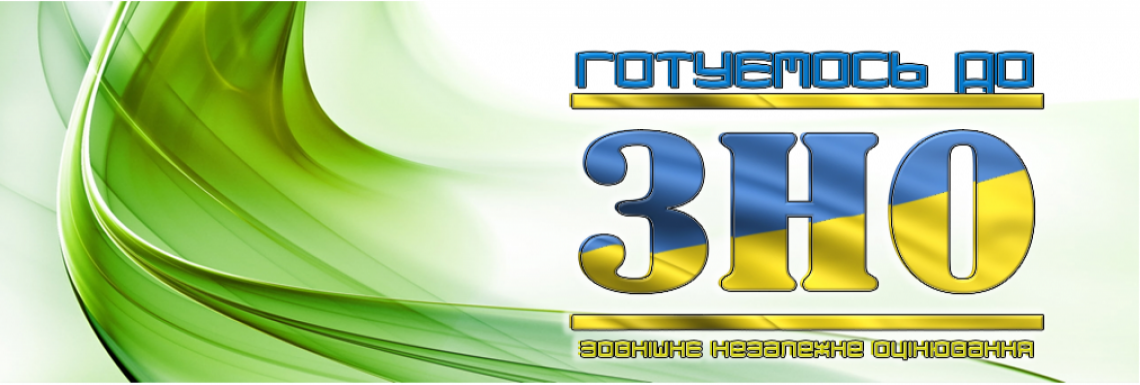 Підготовка до НМТ
ОРФОГРАФІЧНИЙ ПРАКТИКУМ
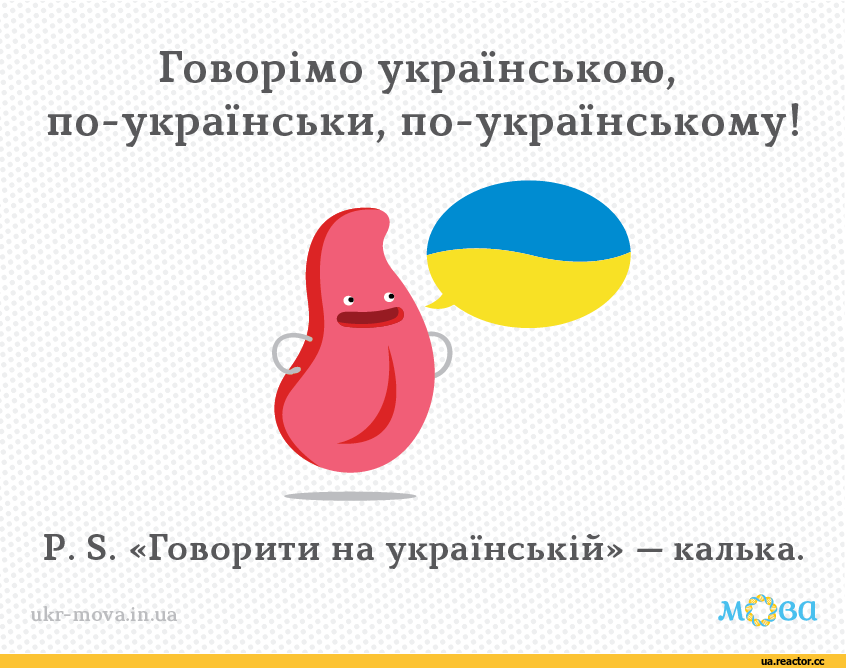 Складні слова можуть писатися
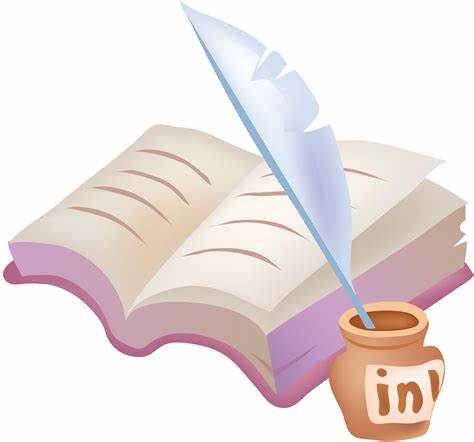 Разом
Окремо
Через дефіс
Коментарі щодо основних змін у правописі ( за редакцією 2019 року)1. Написання слів з пів
Коментарі щодо основних змін у правописі ( за редакцією 2019 року)2. Правопис складних слів
Коментарі щодо основних змін у правописі ( за редакцією 2019 року)2. Правопис складних слів
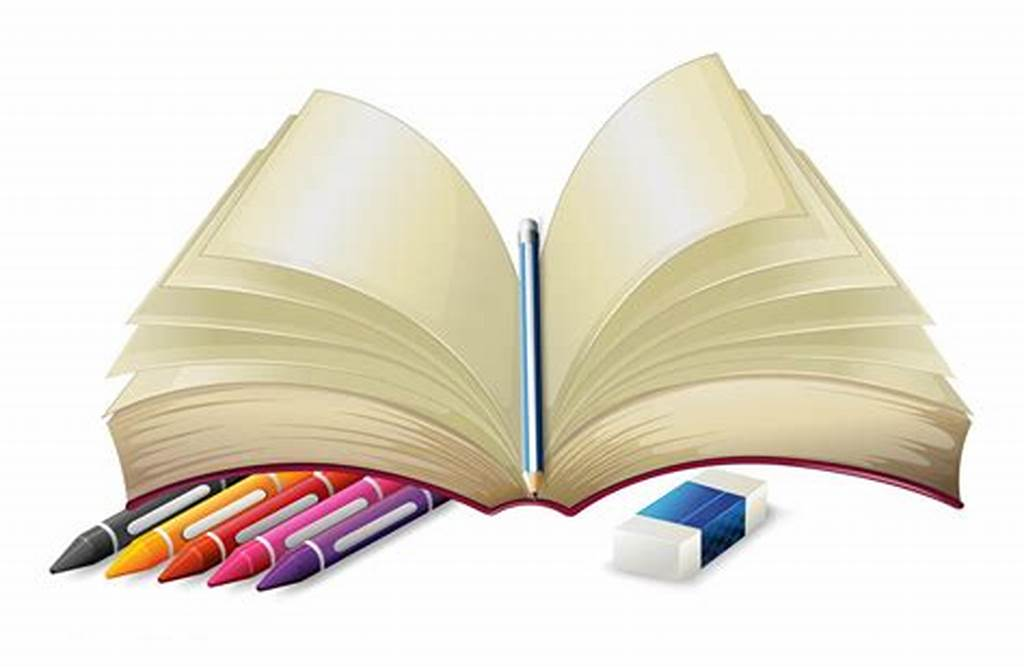 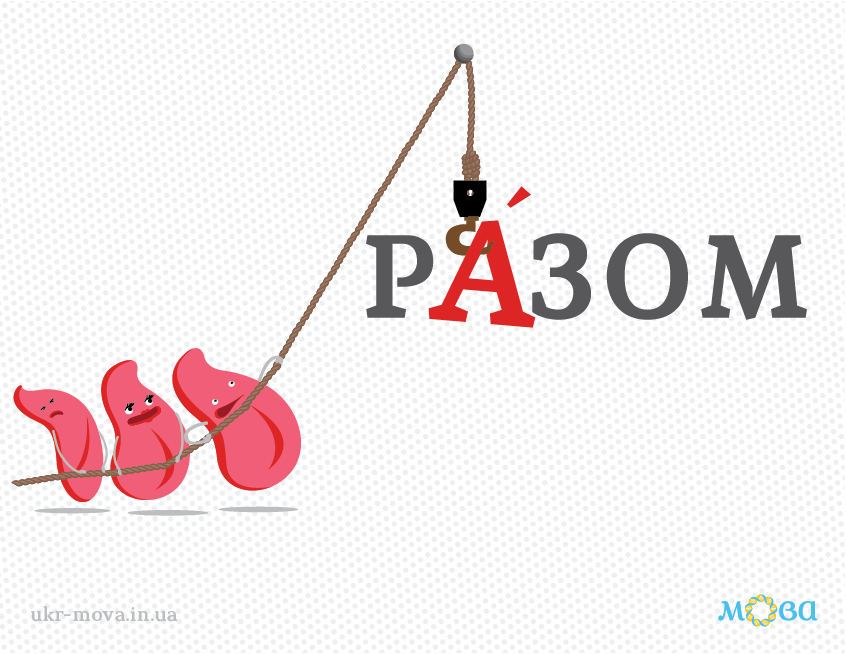 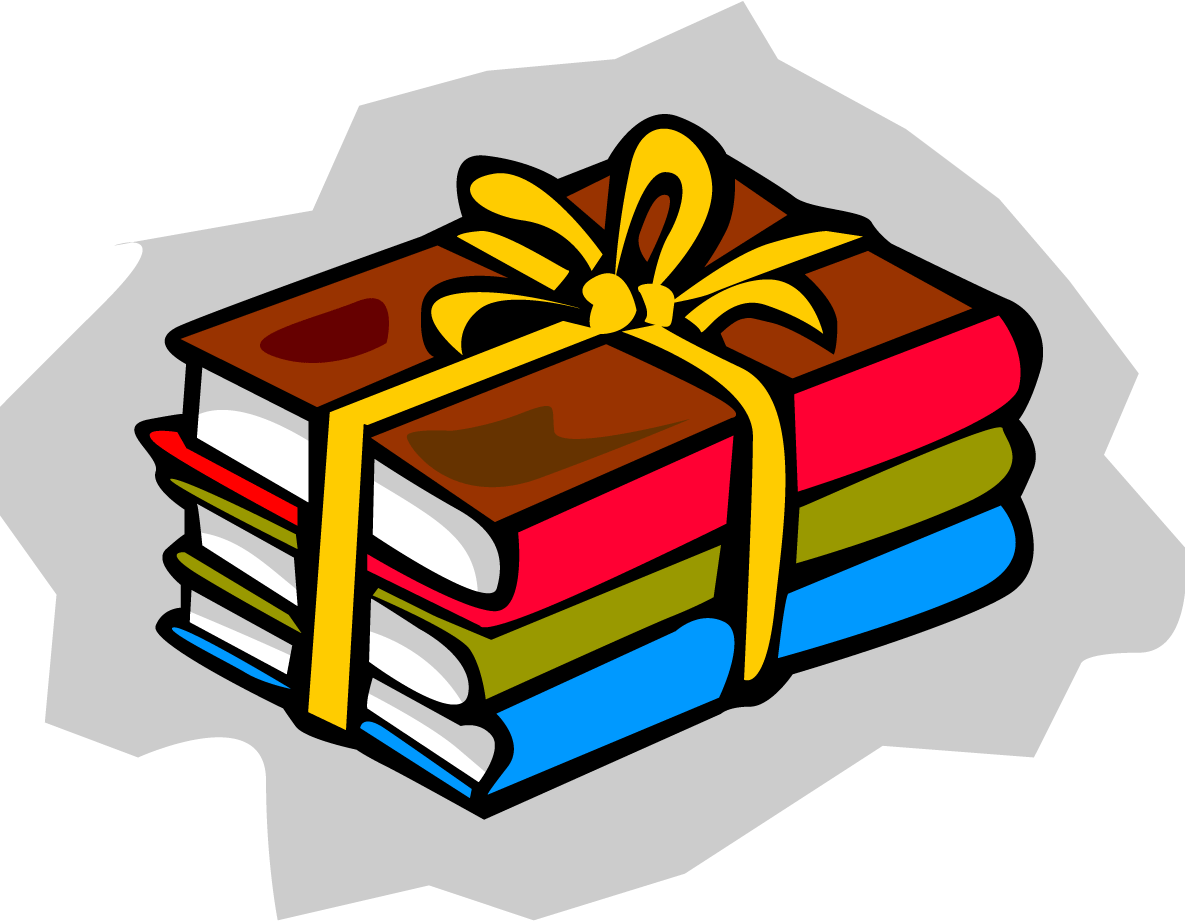 РАЗОМ
складні іменники 
зі сполучними е, є, о, и та без них
	- землекоп, зброєносець, теплохід, спортзал 
2. з  іншомовними  частинами  авіа-,  авто-, агро-,  біо-,  вело-,  гідро-,  екстра-,  кіно-, лже-,  макро-,  мікро-,  електро-,  мілі-, моно,  мото-,  псевдо-,  соціо-,  супер-, теле-, радіо-, фото- та ін.
	- авіасполучення,  біоресурс,  гідромасаж,  макроекономіка,  радіозв’язок,  супергерой, телемарафон, фотоматеріал
3. з  числівником  або  з  дієсловом  наказового способу
	- п’ятиповерхівка,  століття,  зірвиголова, перекотиполе
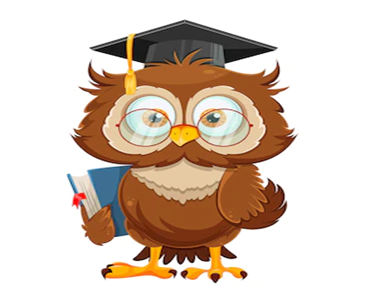 РАЗОМ
складні прикметники приклади
4. утворені від складних іменників, які пишуть разом 
	–газовидобувний (від газовидобування), лісостеповий (від лісостеп)
5. прикметник + іменник 
	- лівобережний (від лівий берег),  загально освітній (від загальна освіта)
АЛЕ: усесвітньо-історичний
6. прислівник  +  (діє)прикметник  без  залежного слова
	-вищезгаданий, важкохворий
АЛЕ: трохи вище згаданий
7. числівник + іменник  
	-п’ятизірковий, семитонний 
8. з  кінцевою  частиною  -сотий,  -тисячний, -мільйонний та под. 
	-стотисячний, двохсотдвадцятип’ятимільйонний
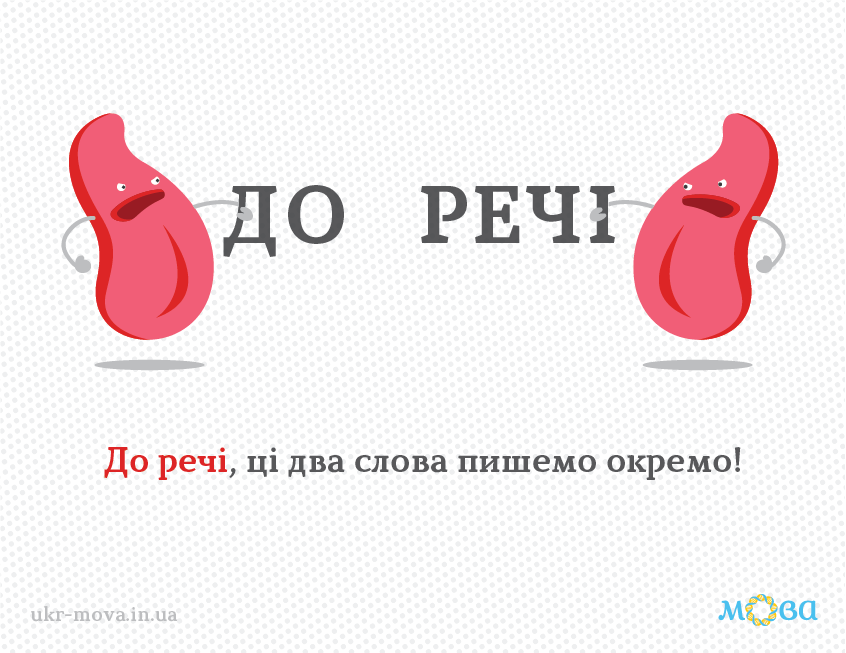 ОКРЕМО
1. суспільно  +  прикметник,  якщо  відповідає формулі  «2-й  компонент  —  для  суспільства»
-суспільно  важливий  (важливий  для  суспільства), суспільно корисний (корисний для суспільства)
2. прислівник + (діє)прикметник, якщо прислівник зберігає логічний наголос
-абсолютно  сухий,  діаметрально  протилежний, усесвітньо відомий
3. прикладки — видові назви, що стоять після пояснювального слова
-ріка Дніпро, місто Київ 
АЛЕ: Дніпро-ріка, Київ-місто
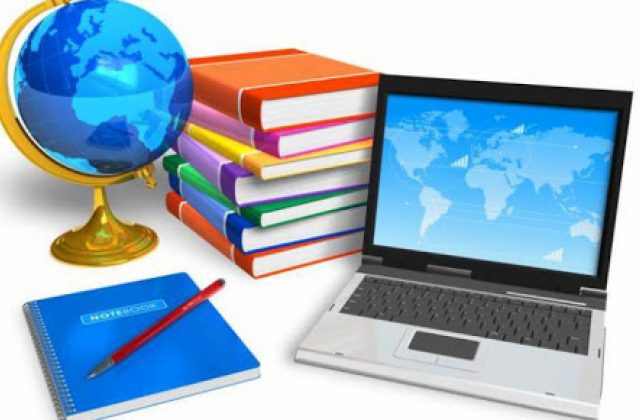 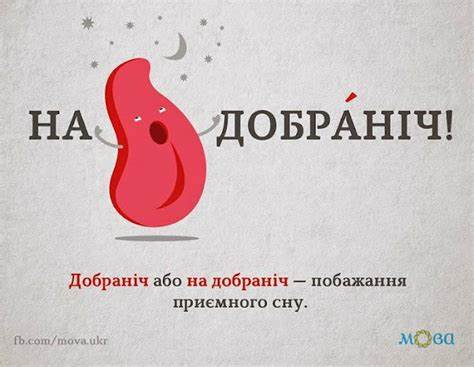 ДЕФІС
складні іменники приклади
1. протилежні або близькі за змістом слова
- купівля-продаж, розтяг-стискач; батько-мати, хліб-сіль 
2. прикладки  після  означуваного  іменника  й  імена казкових персонажів
-лікар-еколог,  дівчина-красуня;  Вовчик-Братик, Зайчик-Побігайчик
АЛЕ: красуня дівчина
3. складні одиниці виміру й проміжні сторони  світу
-кіловат-година,  людино-день;  норд-ост, зюйд-вест
4. назви рослин
- люби-мене, брат-і-сестра, розрив-трава 
5. попередня частина, якщо далі стоїть подібна 
-фото- і відеофайли, мото- і велоспорт
6. з  першим  словом,  що  підкреслює  особливість,  ознаку  предмета,  названого  другим  словом
- дівич-вечір,  жар-птиця,  стоп-кран,  козир-дівка
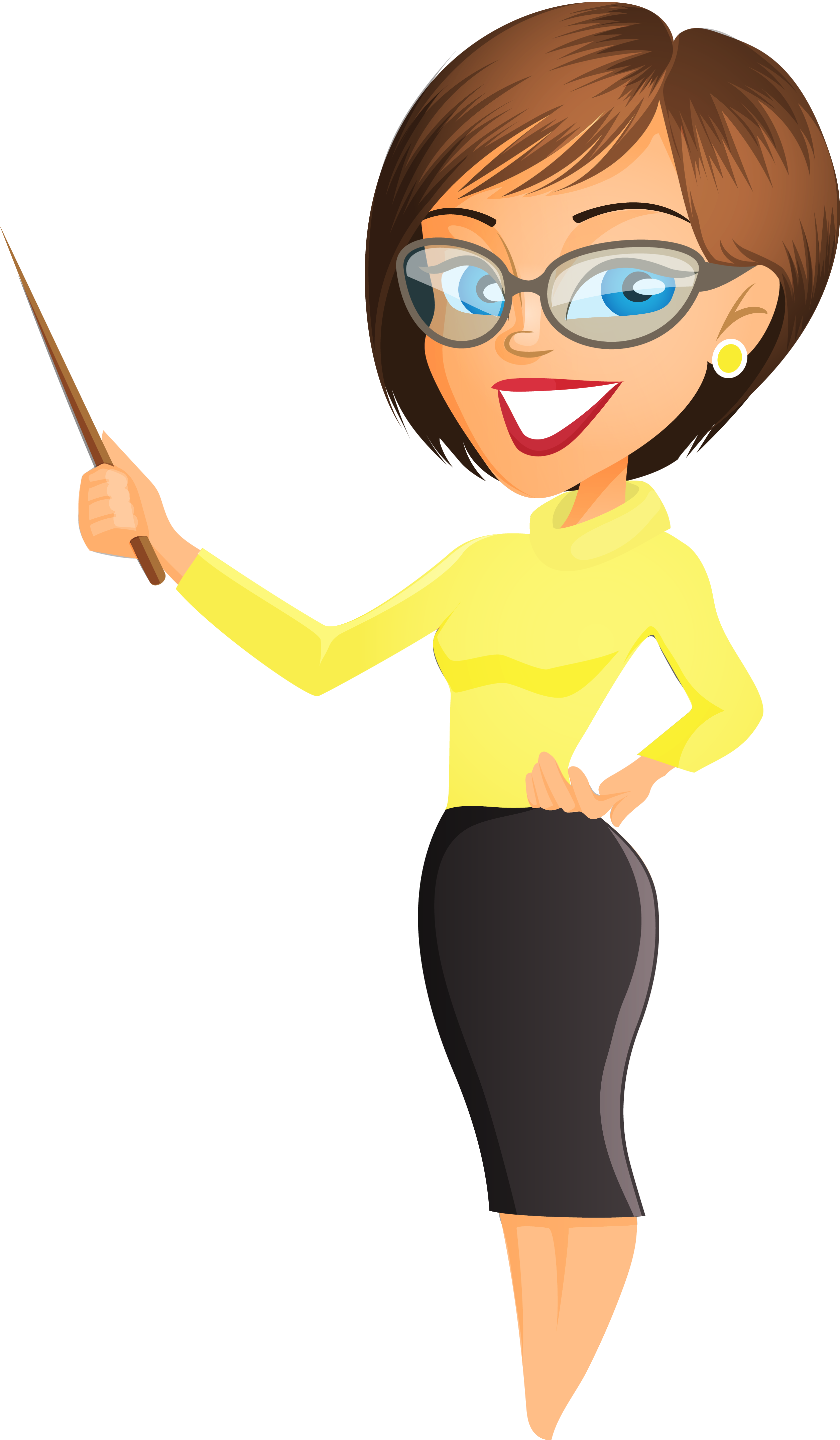 ДЕФІС
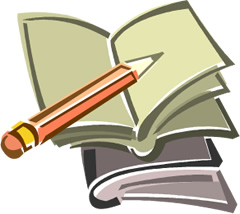 складні прикметники приклади
7. утворені від складних іменників із дефісом 
-екс-президентський (від екс-президент)
8. утворені  від  рівнозначних  слів  (їх  можна поєднати за допомогою і)
-суспільно-політичний (і суспільний, і політичний), німецько-угорський (і німецький, і угорський)
АЛЕ: хитромудрий, зловорожий 
9. з першим компонентом на -ико, -іко 
- історико-філологічний,  механіко-математичний
10. поєднання кольорів, смаків, відтінків
- синьо-жовтий,  кисло-солодкий,  темно-червоний 
АЛЕ:  жовтогарячий,  червоногарячий,  золотогарячий (один колір)
11. воєнно-, військово- + прикметник 
-воєнно-стратегічний, військово-морський 
АЛЕ: військовозобов’язаний (у ролі іменника)
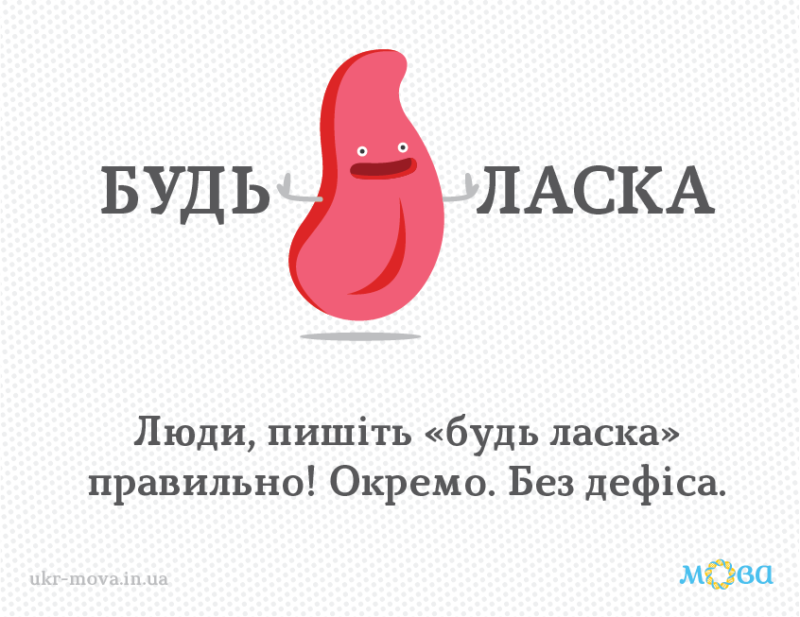 ТЕСТУВАННЯ
Тест самоперевірка ( відповіді бачите тільки ви):
http://interactive.ranok.com.ua/qr.php?code=1115

Тест на оцінку на ВСЕОСВІТІ:
https://vseosvita.ua/test/start/ywp716
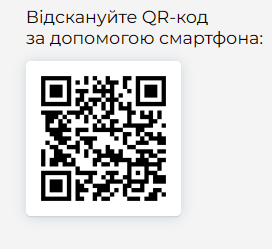 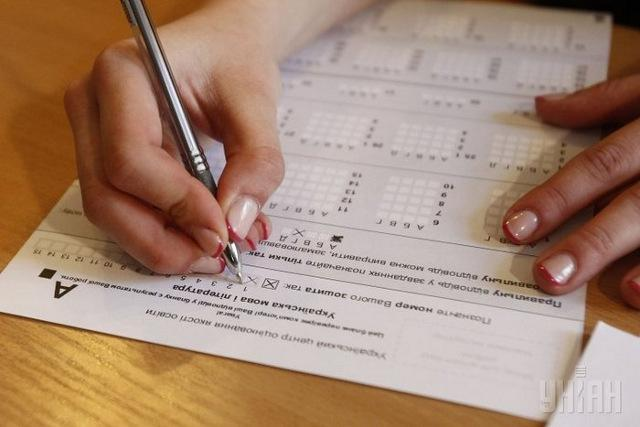 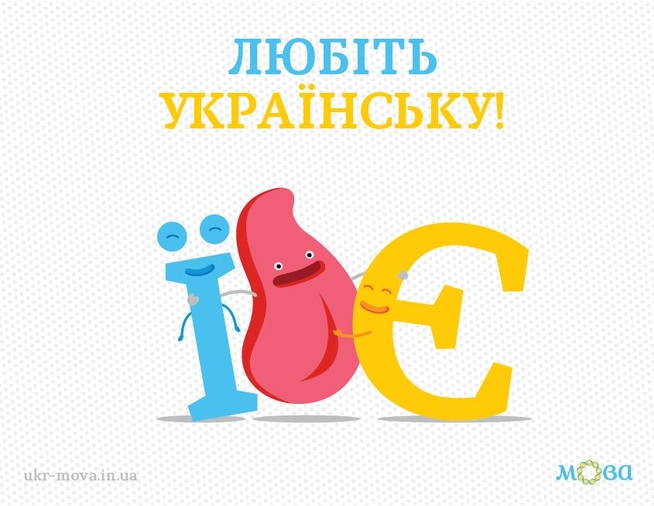